Forum territorial en Trièves
Un outils
 à Notre mesure
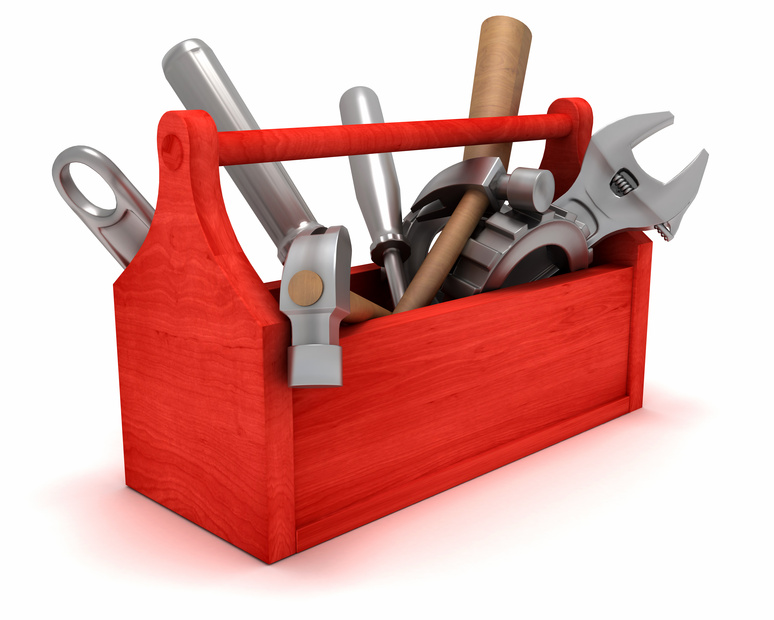 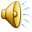 Un dispositif national répondant à la loi du 1er décembre 2008
Un exemple de création
Ce qui bouge
1- Refonte du CER suite aux remontées des groupes
2- Conception des nouvelles plaquettes pour uniformiser les infos sur le Territoire
rendez-vous
Les évènements au fil de 2019
Réunions de travail
Mardi 18 juin
Présentation du dispositif TZCLD
Territoire Zéro Chômeurs Longue Durée par M.Delmas 14h-16h à l’Etrier
 Une première rencontre  La Fourmilière
Vendredi 20 septembre plaquettes Voiron
Vendredi 8 octobre avec Anissa à La Mure co-voiturage de Vif possible
                   4 places
Visite du Repair’café et temps d’échange sur le montage du projet
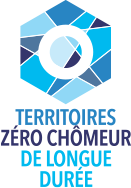 Les dates du Forum Territorial du Trièves Les lundis de 14h à 15h30 au Granjou
En 2019
En 2020
08 juillet
26 aout
09 septembre
07 octobre
18 novembre
9 décembre
6 janvier
3 février
9 mars
6 avril
4 mai
8 juin
Le Forum est un temps pour vous,
Et sans vous rien ne se fera,
Avec vous, les possibles s’ouvrent!
Et Nous?
Du Rêve au Possible…
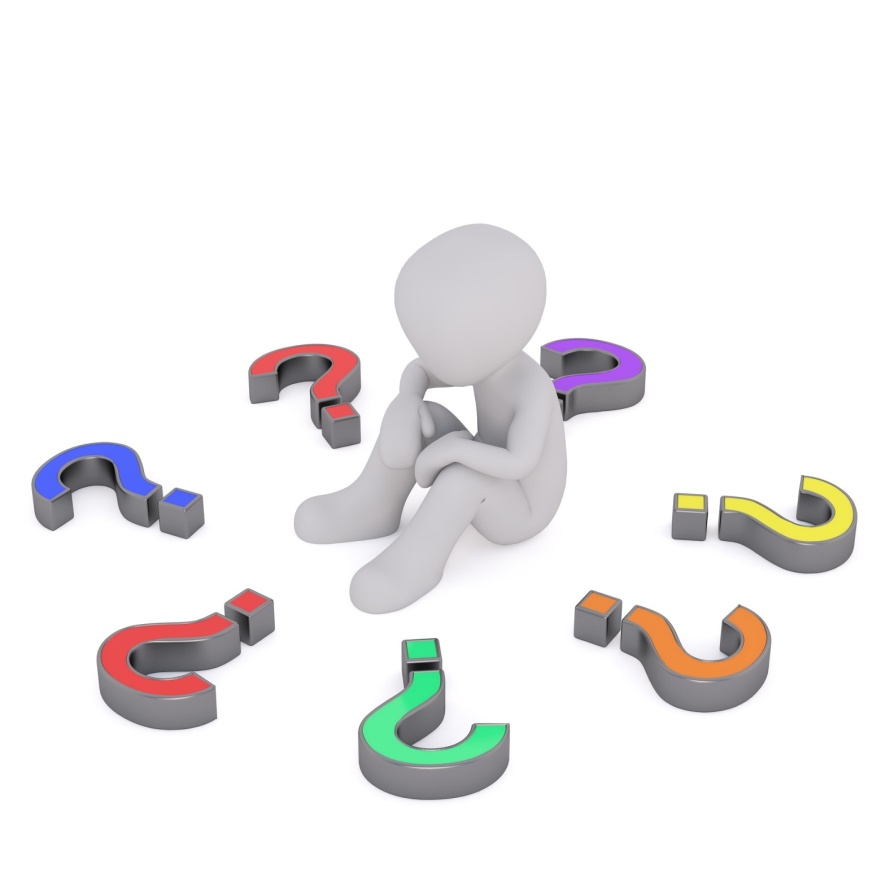 Contactez-moi!
Nathalie Zielinski Gallice
06 12 02 60 74